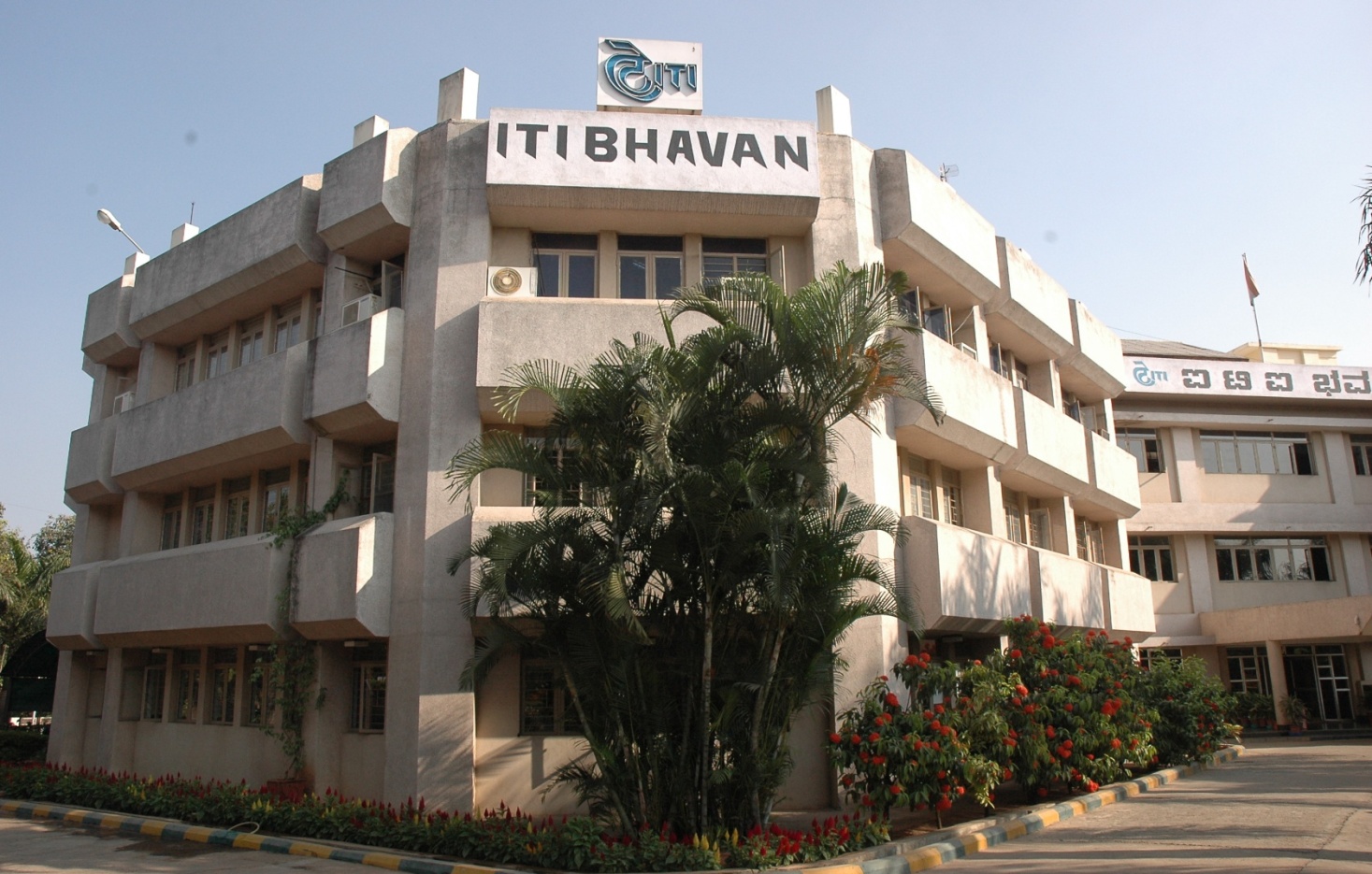 ITI LIMITED Training  And Development
ITI LIMITED
Established in 1948, First Public Sector Undertaking of India
Contributed  70% of landline network for the Nation
Total telecom solution provider for Civil and Defence networks
Rated as No.1 Telecom Turnkey Solution Provider in India
In mobile technology, commissioned two prestigious networks – GSM and CDMA for BSNL and MTNL 
Designed and Commissioned most important, strategic and secure   Pan India Defence Network – ASCON project for Indian Army
International project execution experience (CDMA network in Afghanistan)
6 Mfg Plants; 1 R&D;  1 NSU ; Mktg – 8 RO & 27 ARO
Manpower  Strength : 6529 Employees (as on 1.11.14)
ITI- TRAINING POLICY
To create an atmosphere of technological and managerial excellence through planned value addition to our employees’ career through HRD intervention.
 Employees to gain effectiveness in their assignment through a systematic training intervention for development of appropriate  knowledge, skill and attitude
 To update knowledge to avoid obsolescence and enhance professional creativity
to enhance the quality of life of individuals and also make them strong leaders
The Strategy
Proper identification of  training needs (TNA) through GAP Analysis 

Augmentation of knowledge, skill, attitude through a careful and planned Training & Development initiatives

Designing and customising the training programmes
TRAINING FACILITIES
SIX full-fledged HR - Employee Development centers available with Audio-visual aids at various Units / Plants of ITI  Ltd., viz Bangalore(2), Naini, Rae Berali, Mankapur and Palakkad for carrying out the training & development activities
HRD Initiatives
Skill Gap Analysis
Training & Development Programmes
Multi-skilling - On the Job Training (OJT)
Mentoring
Apprentice Trg.
Vocational Training
CSR- Project / In-Plant trainees
HRD initiatives
Skill Gap Analysis
Skill Gap Analysis :– 
 An OD (Org. Development) intervention carried out during 2010-11 
Survey carried, covering around 10500 employees 
To assess their existing  level of Skills & Skill Gaps.

Objective: 
     to overcome shortages of skilled resource
to identify & document skills - Required Vs Existing.
to identify critical / non critical skills for carry out role effectively.
to assess existing skill levels and  skill gaps
to develop strategies to mitigate skill gaps 
to design & develop skill development training programs, OJT, job rotation, transfer of knowledge etc.,
Learning - Training & Development
HRD initiatives
Traning Programmes are conducted at the units of ITI- Bangalore,  Raebareli, Mankapur, Naini & Palakkad. 
State of the art technology and need based training imparted to Executives, Non-Executives  and  Trainees – Diploma Holders, Engineering Graduates
Effective Training in different areas of domain of  technology/projects are imparted viz. Mobile technology (GSM,CDMA,CorDECT), MLLN, CSN, E10B, GPON, NGN, STP, MW transmission, SDH Product etc.,
Training programmes conducted by efficient &  expert resource persons
Both In-House Training and External Training
Cont…
Training & Development- Stats
HRD initiatives
HRD initiatives
MULTI SKILLING -OJT
Multi –Skilling through OJT:  Introduced in 2003-04 
to neutralize peak load efficiency
 to meet delivery schedules 
 easy mobility 
to fill the skill drain occurred due to VRS
Implementation : Carried out in all the Production Plants
Process : Planned schedule, modules & assessment of OJT trainees 
Areas : SMT, CNC m/c operation, PCB, Assembly, M/c Shop, Inj Moulding, I&C- WLL CorDECT, CDMA, GSM etc.,
No. Trained : More than 5000 Non executives so far trained in multi skilling
Mentoring
HRD initiatives
Mentees posted  under experienced mentor, who nurture them for specific period of time.
Mentoring scheme launched in 2012-13
30 mentors   and  50 mentees  are identified 

Objective :  
To continue Skill Development and Capacity Building
New Skills acquired through Coaching
To transfer of knowledge (ToT)
Smooth Succession Plan
Apprentices Training
HRD initiatives
Apprentice : 
Training is imparted as per the Apprentice Act 1961. So far very large numbers of  ITI certificate Holders have been trained. 
Every year around 500 Apprentices are trained
 
Diploma & Graduate Engineering students: 
Company imparts training to fresh Diploma and Graduate Engineers in different disciplines. Both theory and Practical's skills were developed.
Around 250 students are trained at various units of ITI  every year.
Vocational Training
HRD initiatives
Skill Development & Capacity building  initiatives :

Skill Development training in Mobile Technology (CDMA) for Diploma holders conducted by Bangalore Plant in association with of State Tech Boards  for 6 weeks - 3 months was conducted in various states viz.  
    Kar,TN, AP,Kerala, MP, Punjab, HP, Raj, Guj, Uttararchal etc., 
More than 150 Dipl student’s trained  and  their skills enhanced
More than 250 Diploma & Graduate Engineering‘s  skills were developed in WLL CDMA- both theory and practical. 
Students’ employability increased and many got employment after their training

Palakkad unit of ITI has started Training Programme in PCB manufacturing process covering Telecom  for Plus 2 & under graduates students under the Additional Skill Acquisition Programme (ASAP) Govt of Kerala and Electronic Sector Skills Council of India(ESSCI)
CSR – Training
HRD initiatives
International Training  Programs : Imparted training to  -
Engineers of Afghanistan Telecom  
Telecommunication consultants of India Ltd (TCIL) on CDOT technology.
Engineers of NTPC in telecommunication area
Engineers of Sri Lanka, Nepal, Bangladesh etc., in switching technology. 
Finishing Schools for Engineering graduates :   
More than 1000 students got benefit.
 Project Trainees – In-plant, Project etc.,
Every year many students undergo training & get benefit 
More than1500 students are being trained at various units of ITI  every year.
Around 9000 students got benefit during last 5 years
TRAINING – Skill Development:iti - tssc/ asap/ essci
ITI Ltd signed MoU on 6th Mar 2014 with Telecom Sector Skill Council to promote and develop telecom skills and capacity building  in telecommunication sector.
ITI got Training Provider(TP) certificate from TSSC on 7-4- 2014
ITI has planned for TSSC training in various modules in  its Plants for around 200 Personnel during 2014-15.
Launched TSSC Training programme in August 2014, at Bangalore in PCB Manufacturing  Module- 30 trained
At Palakkad 90 have been trained through ASAP / ESSCI .
Other Units also will start TSSC Training Programmes very shortly – 
Naini Plant : Solar Panel module 
Rae Bareli Plant : DWDM module  
Srinagar Plant :  ESDM Module
ITI’s ROAD MAP skill development  through training
To Develop Skills through training in :
Telecom Products  
Providing Total Solutions covering whole spectrum–Switching, Transmission, Access & Subscriber Premises equipment
Information & Communication Technology
Network Management System(NMS)
Encryption